Площадь криволинейной трапеции.
Интеграл и его вычисление
Криволинейной трапецией называется фигура, 
ограниченная графиком непрерывной и не меняющей на отрезке [а;b] знака функции f(х), прямыми х=а, x=b и отрезком основанием [а;b].
Какие из заштрихованных на рисунке фигур являются криволинейными трапециями? Почему?
Найти площадь криволинейной трапеции,
 изображенной на рисунке
Площадь криволинейной трапеции
где F(x) – любая первообразная функции f(x).
Теорема Ньютона-Лейбница
Если f(x) — непрерывная функция на отрезке [a,b], то площадь, заключенная между графиком функции и осью абсцисс на этом отрезке, вычисляется по формуле:

f(x) — функция
a и b — пределы интегрирования 
(концы отрезка)
Шаг 1: Находим точки пересечения графика с осью OX
Шаг 2: Вычисляем определённый интеграл
Шаг 3: Находим первообразную
Шаг 4: Подставляем пределы интегрирования
Найти площадь криволинейной трапеции,
 изображенной на рисунке
Найти площадь криволинейной трапеции,
 изображенной на рисунке
Вычислите площадь фигуры, ограниченной графиком функции                                    и прямой у = 0.
Самостоятельно:
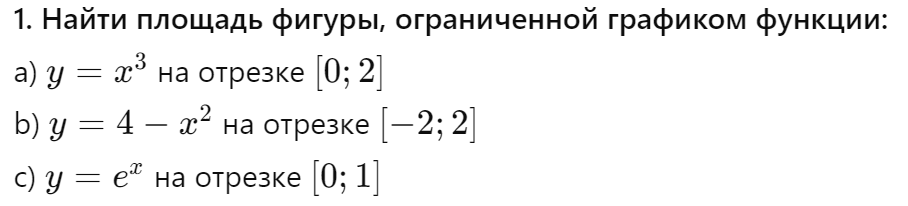 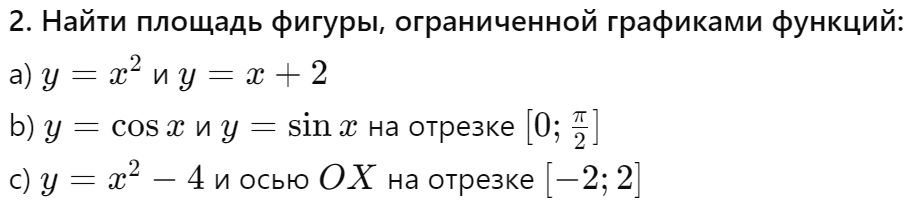